Азбука 
 загадок 
1 класс
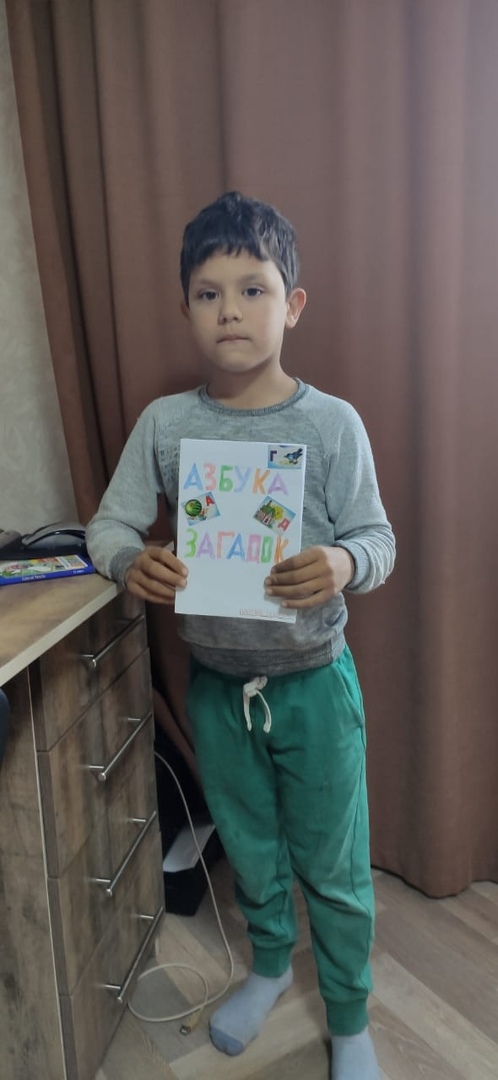 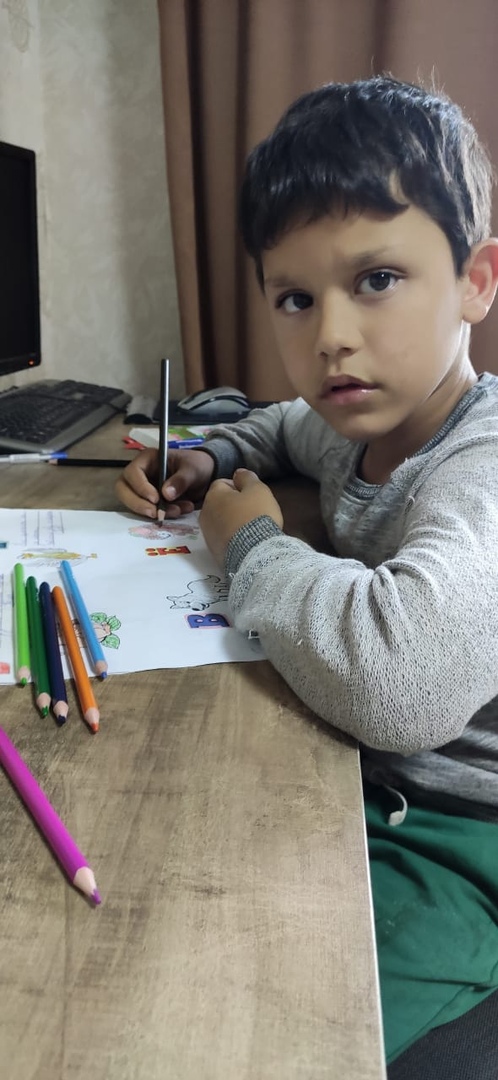 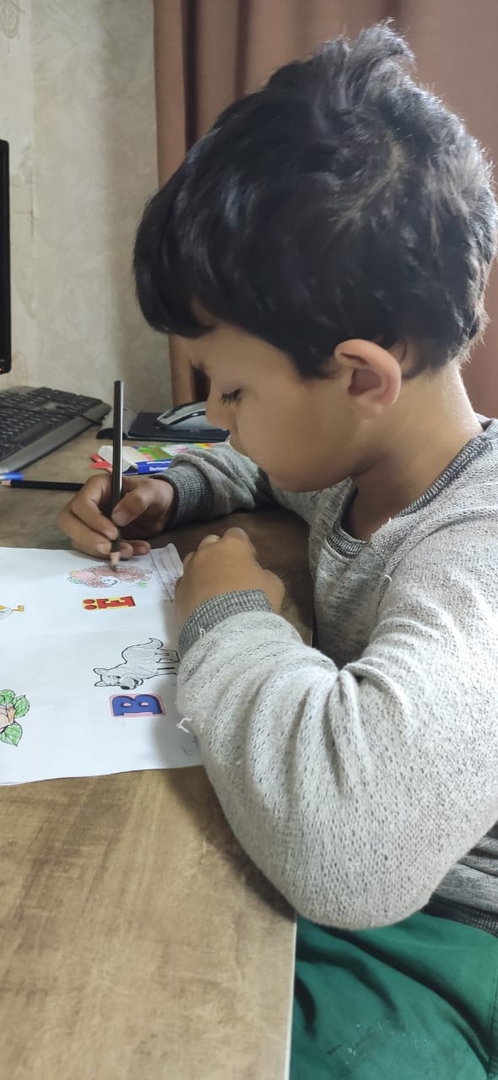 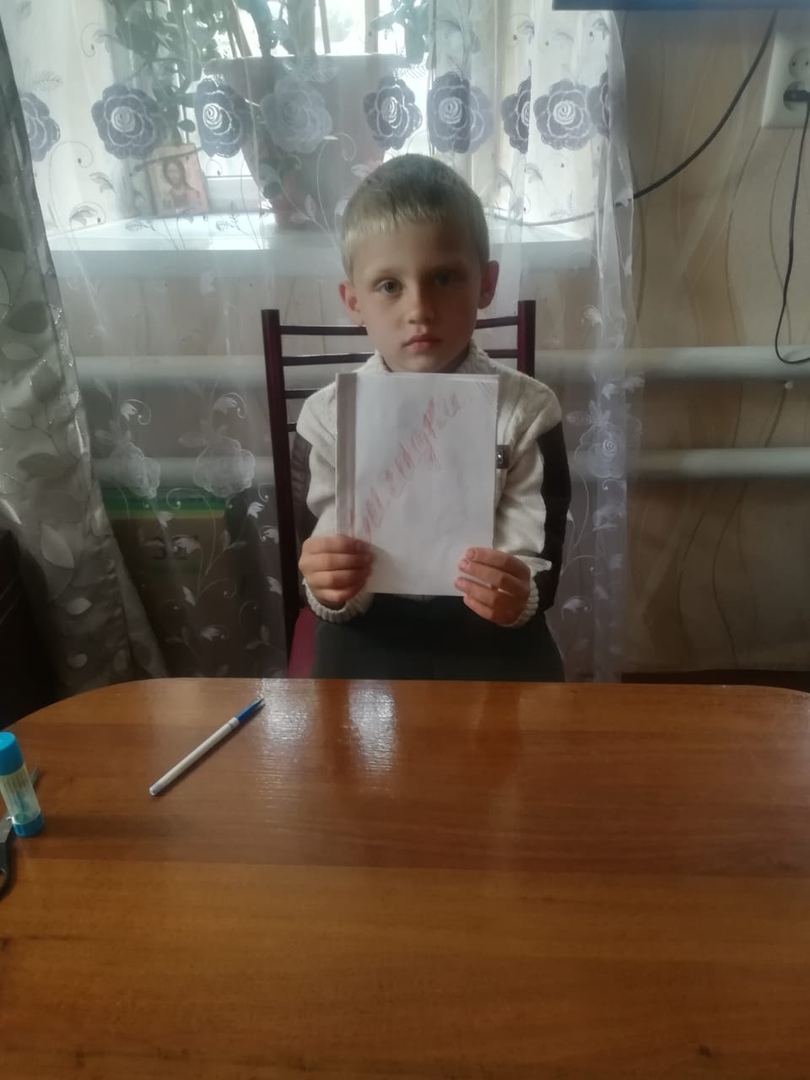 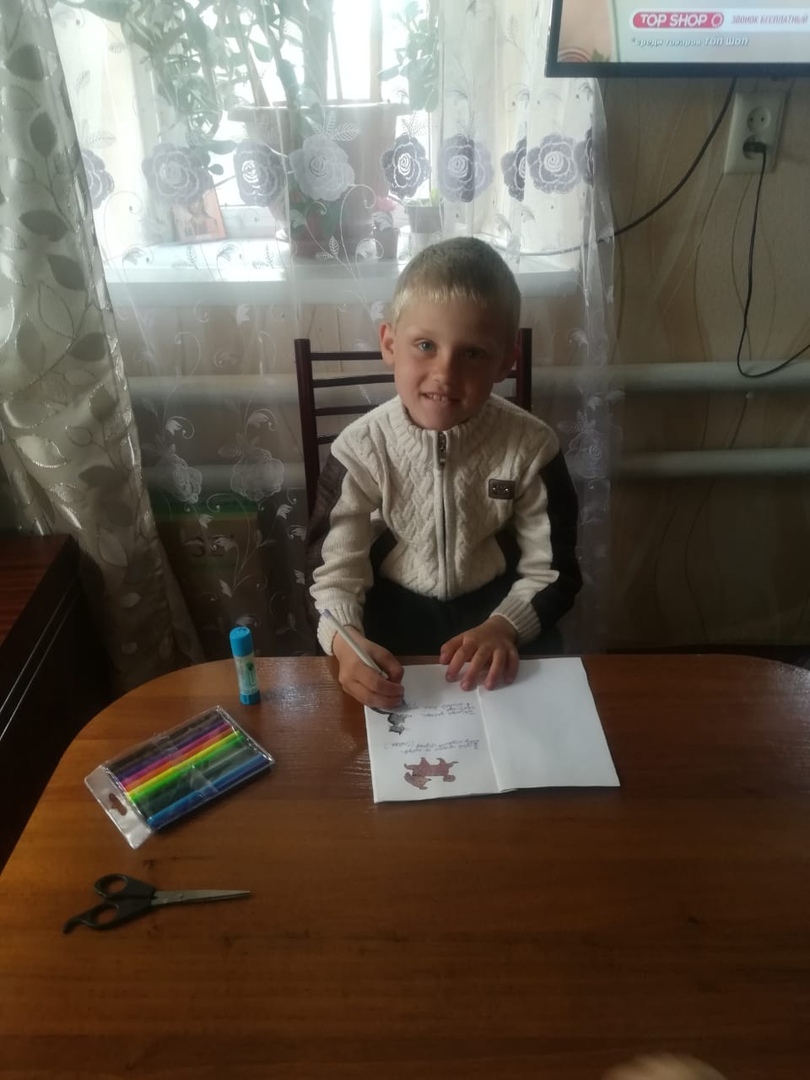 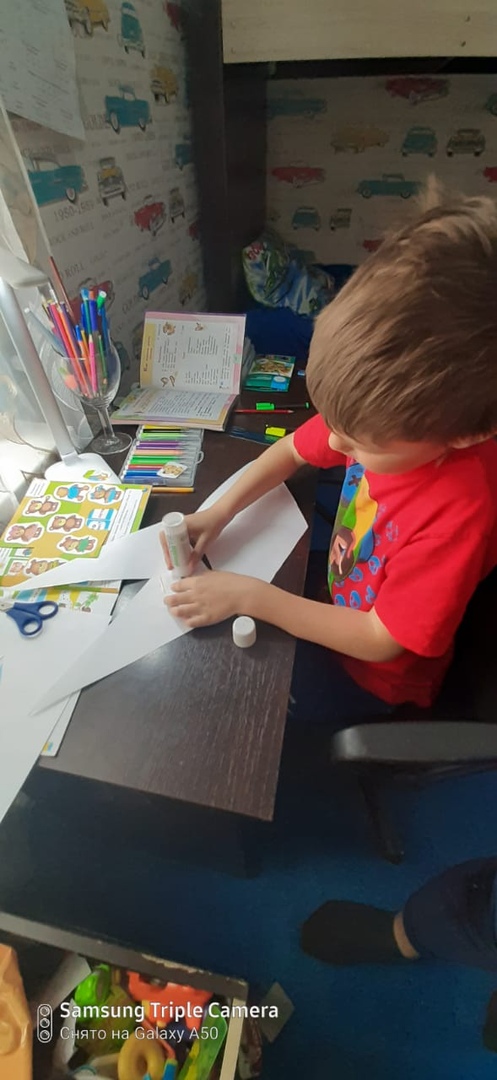 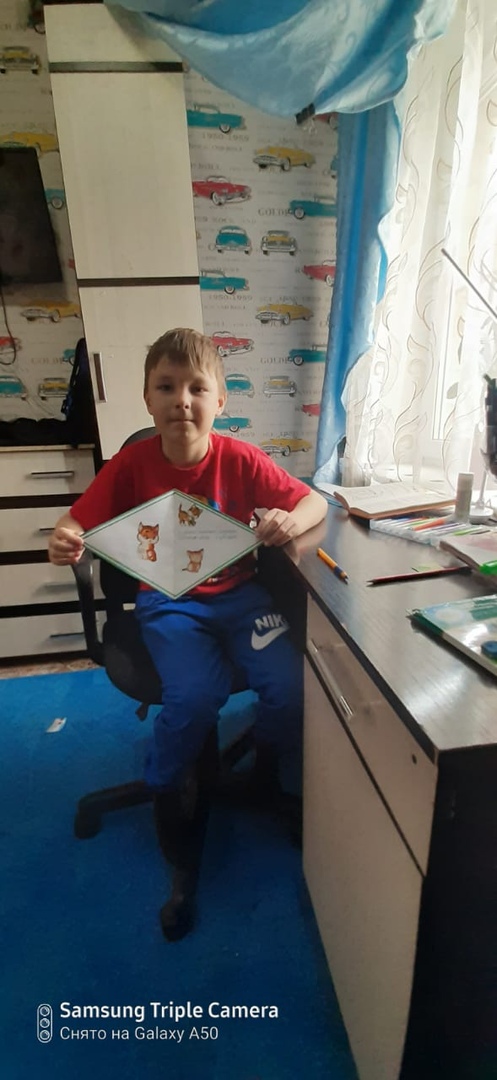 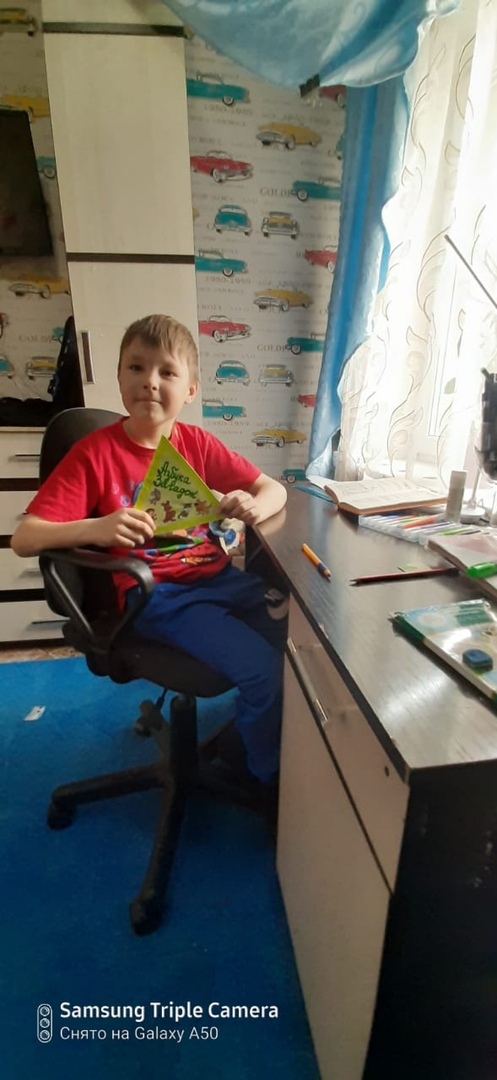 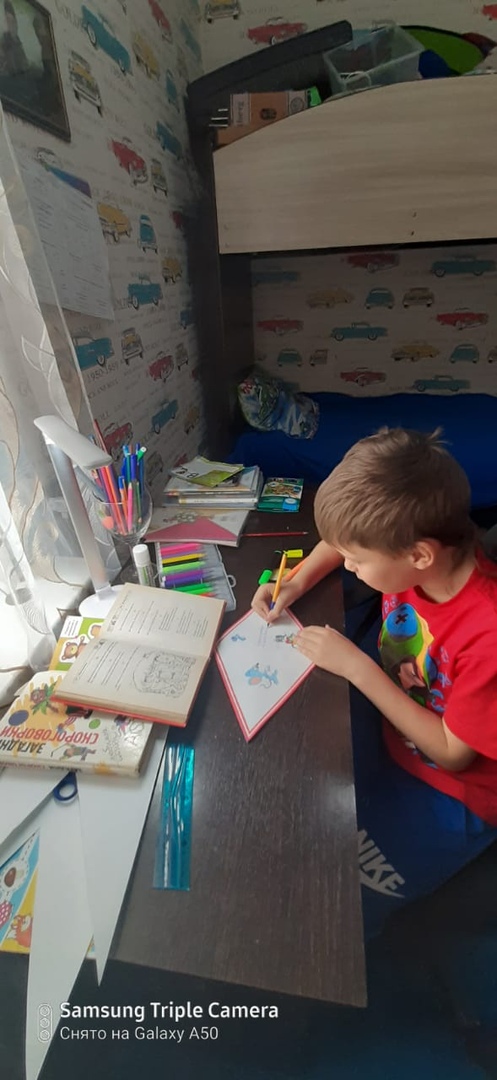